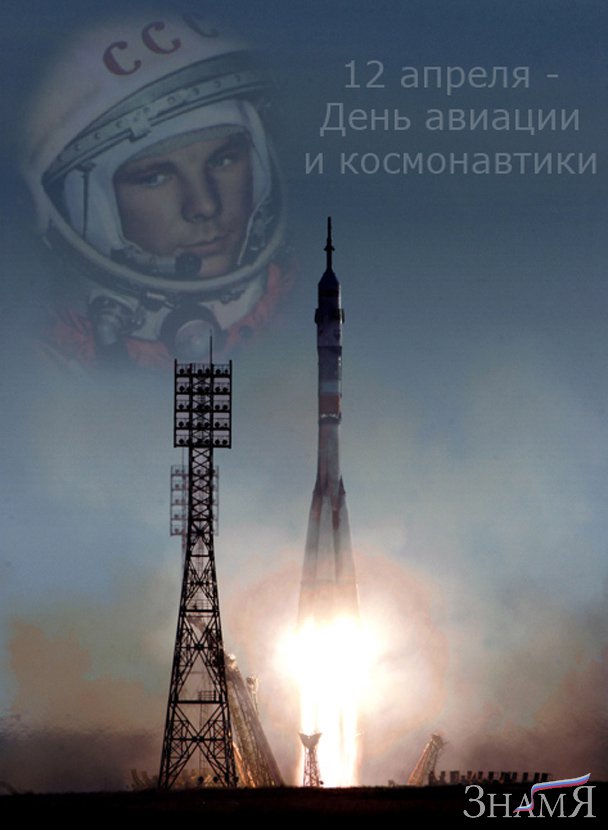 12 апреля-День Космонавтики
Музыкальный руководитель
Снежко Юлия Евгеньевна
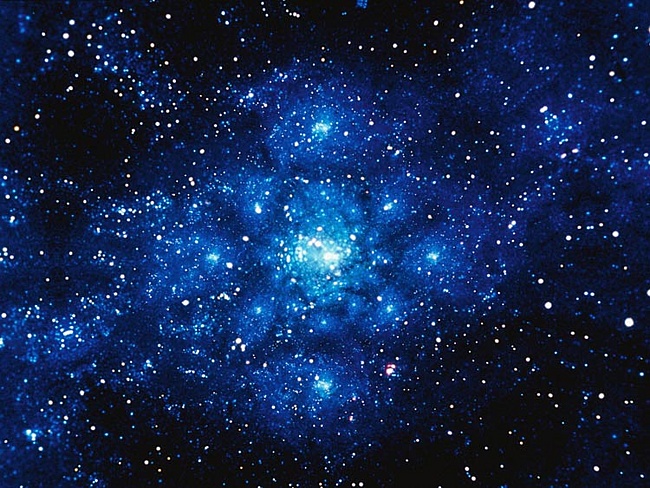 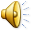 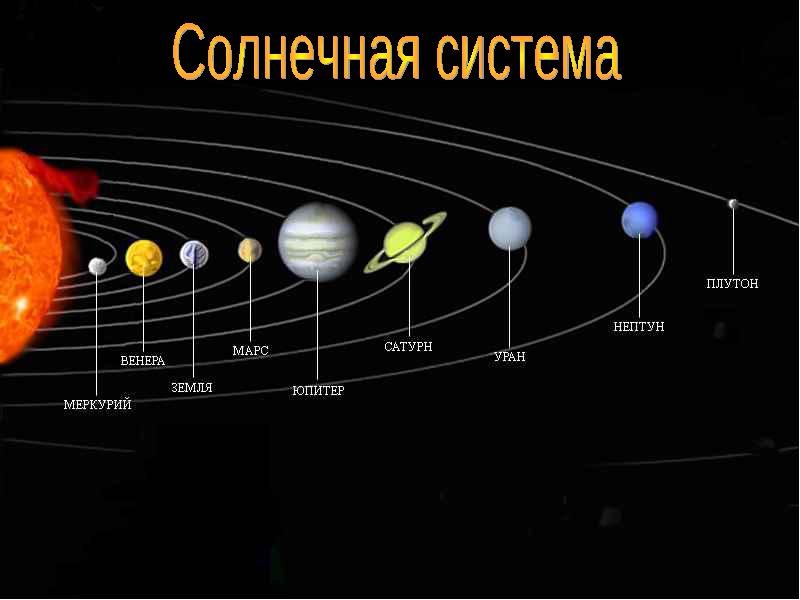 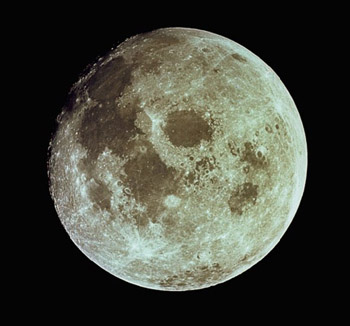 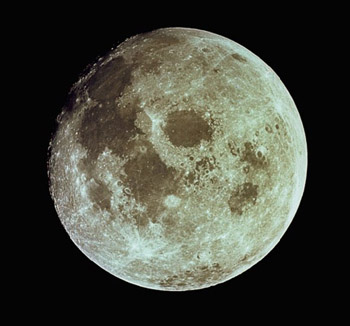 Константин Эдуардович Циалковский
Телескоп
Музей космонавтики в Калуге
В Музее
Первый космический спутник
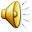 Белка и Стрелка
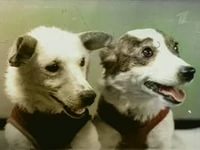 Выступление перед стартом
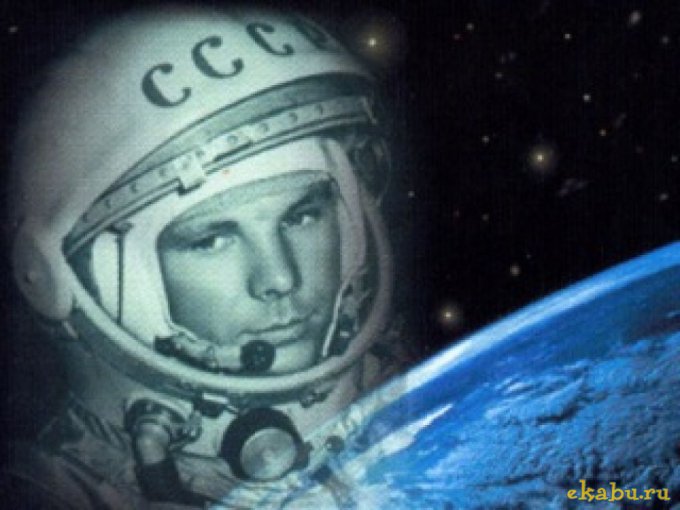 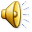 Космодром «Байконур»
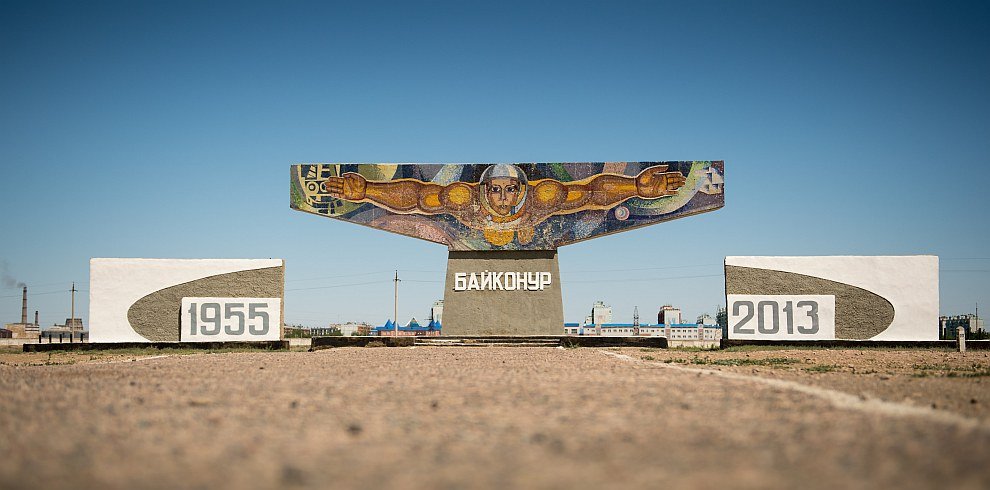 Пуск космического корабля «Восток»
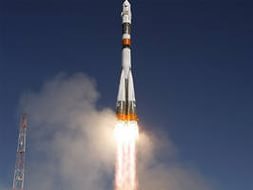 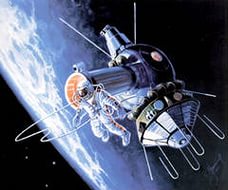 Космос и Человек
Картина А. Леонова
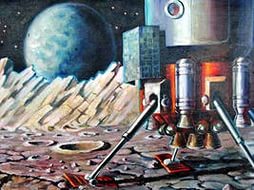 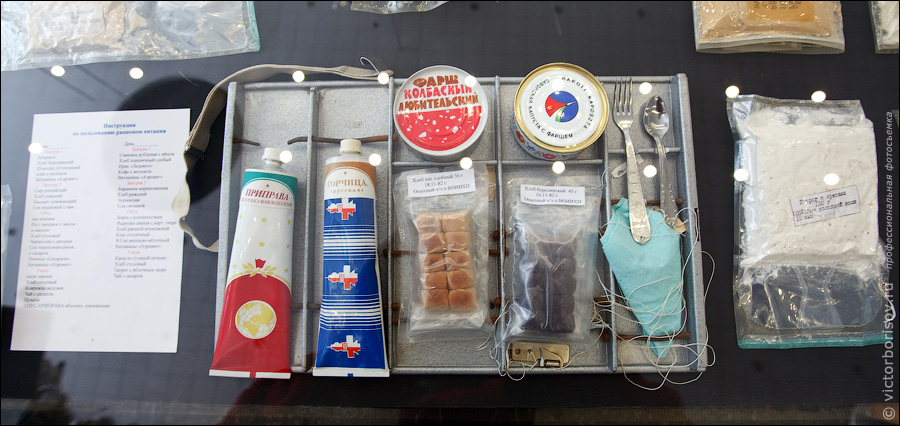 Космонавты
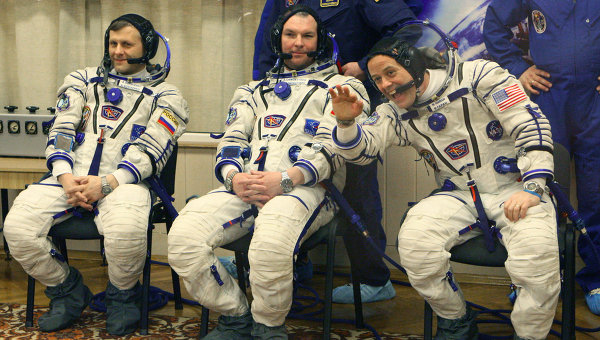 Памятник Ю. А. Гагарину
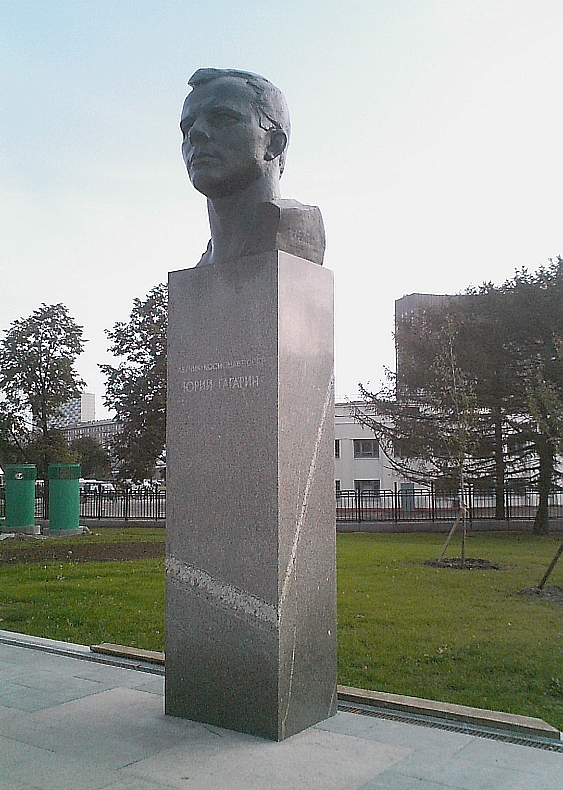 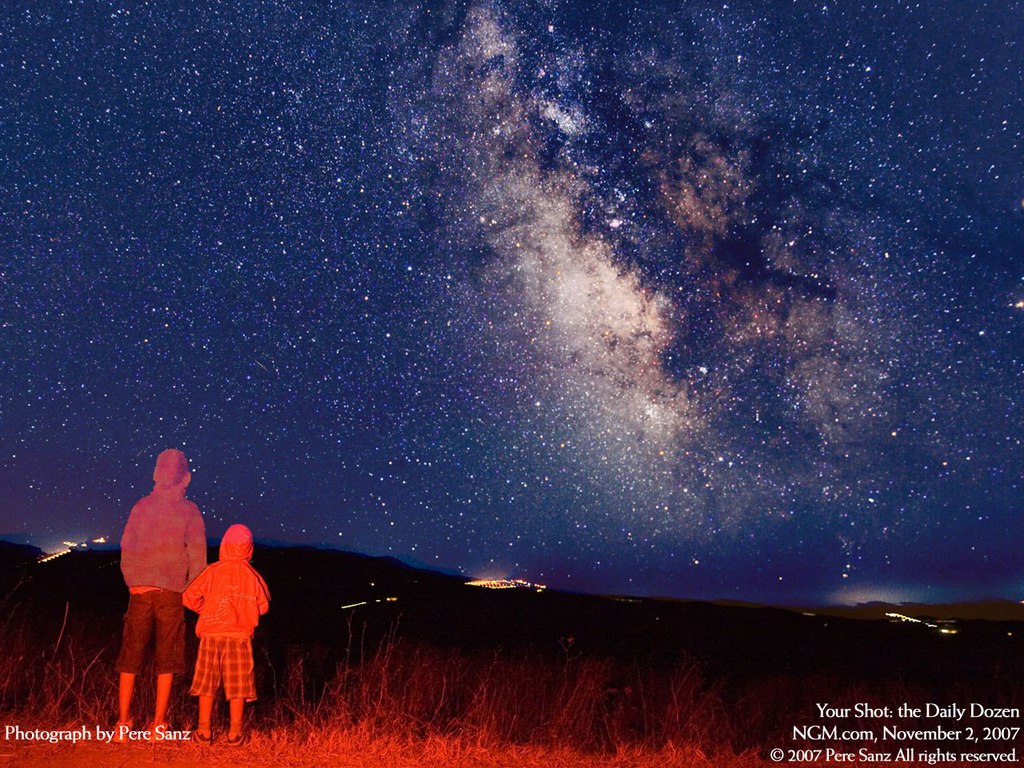 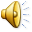 Спасибо 
за внимание!